Ondernemersvaardigheden
Vanuit praktijkverhalen én toegepast op het BMC.
Planning workshop
Welkom 
volgende keer: ‘oortjes’ (hoofdtelefoon) meenemen graag!
De opdracht – aansluiting
Doelen en opzet
Werkvorm 
Debriefing (inclusief docent- en leerlingdoelen)
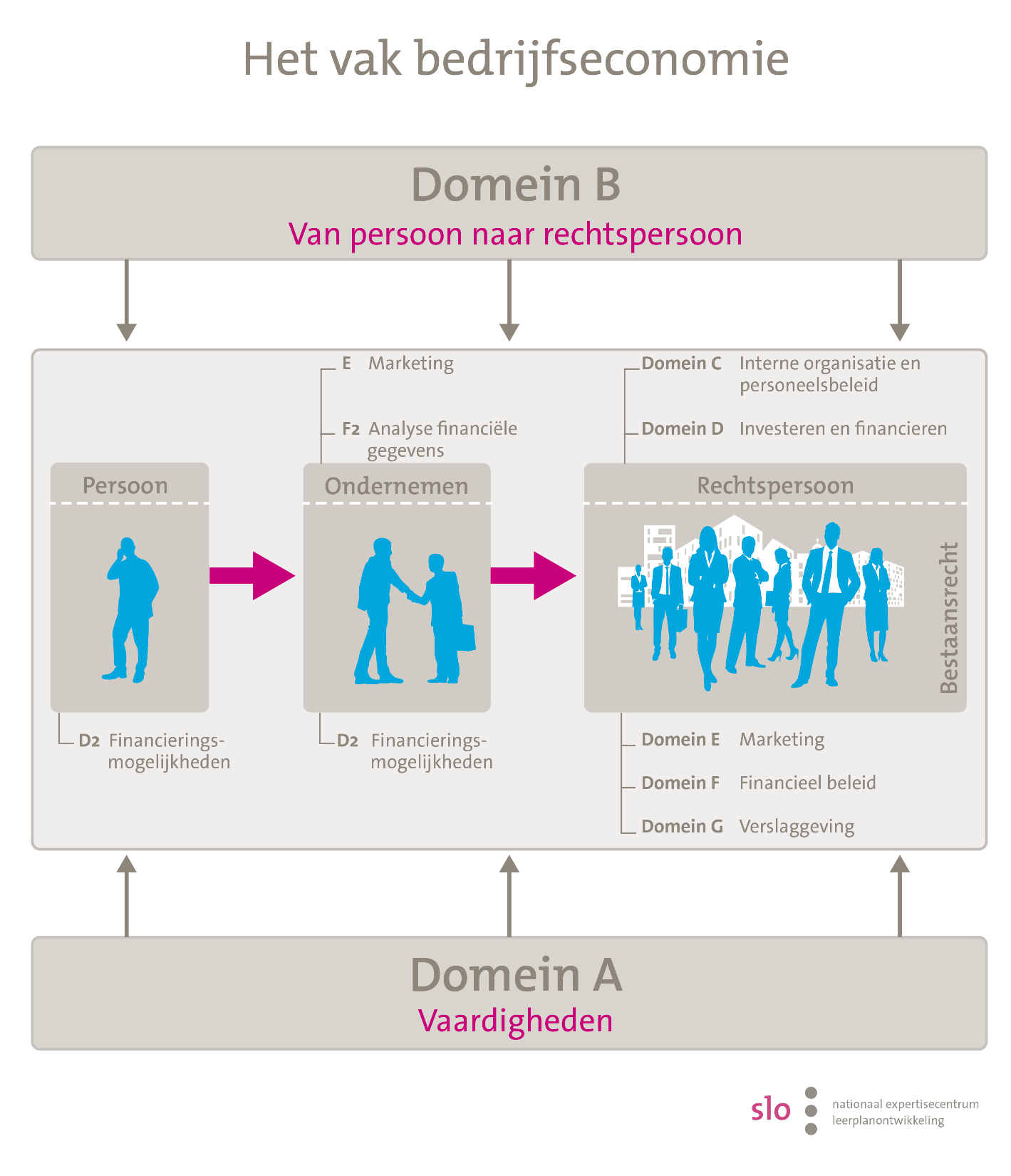 De opdracht – aansluiting
Eindterm B2 uit het rapport van Boot (2014):
“De kandidaat kan het proces voor en rond de oprichting van een eenmanszaak beschrijven en in de rol van ondernemer toepassen” (Boot, 2014, p. 74)

CVTE (2016):
“Voor het centraal examen betekent dit het uitleggen van het proces rond de oprichting van een eenmanszaak en het beoordelen van de rol (en de keuzes) van de ondernemer hierin.”
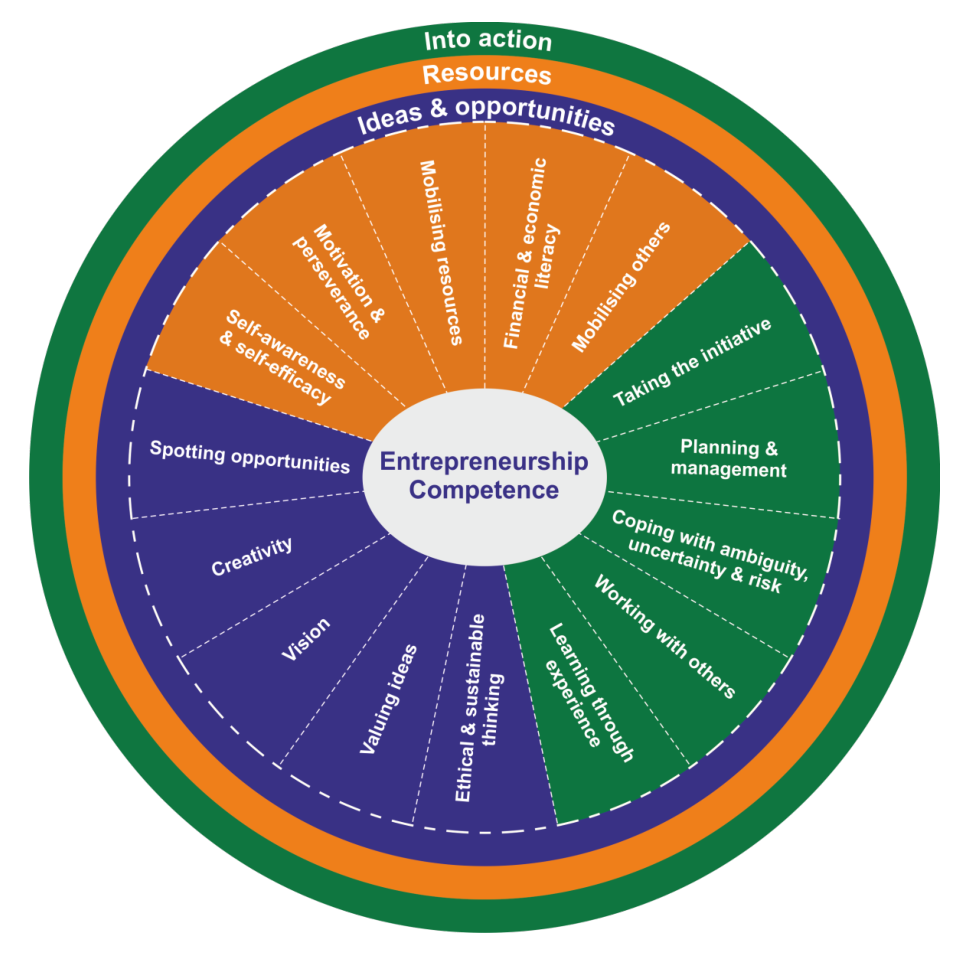 Doelen en opzet (voor docenten)
Kennismaken met de ondernemersvaardigheden van EntreComp
Kenmerken van een onderneming kunnen koppelen aan het Business Model Canvas
Ondernemersvaardigheden kunnen toepassen op een casus
Doelen (voor leerlingen)
Check doelen
Doelen leerlingen
De opdracht
Start met introfilmpje: https://vimeo.com/122262845
per tweetal één stencil met verhaal 
2 losse opdrachten
Plaats de (kenmerken van de) onderneming van Ramon in het Business Model Canvas
gebruik hiervoor de handout (BMC op a2) en post-its 
bespreek je bevindingen met je buurman of buurvrouw
Vaardigheden EntreComp koppelen aan verhaal Ramon
op welke manier zie je welke vaardigheden terug?
bespreek opnieuw je bevindingen met je buurman of buurvrouw
Nabespreking
Om expliciet leren naar voren te brengen is het belangrijk de juiste vragen te stellen, bijvoorbeeld:
Welke kenmerken van een onderneming heb je kunnen koppelen aan het BMC?
Waarom vond je dat goede koppelingen?
Welke ondernemersvaardigheden zag je terug bij de casus van Ramon?
Kun je deze ondernemersvaardigheden koppelen aan het BMC?
Indien er verschillende antwoorden komen van leerlingen: proberen te achterhalen op welke manier deze verschillen tot stand zijn gekomen.
debriefing
Check doelen
Doelen leerlingen
debriefing
Check doelen (voor docenten)
Kennismaken met de ondernemersvaardigheden van EntreComp
Kenmerken van een onderneming kunnen koppelen aan het Business Model Canvas
Ondernemersvaardigheden kunnen toepassen op een casus